Механизмы, обеспечивающие доступность детям современных дополнительных общеобразовательных программ в Курганской области
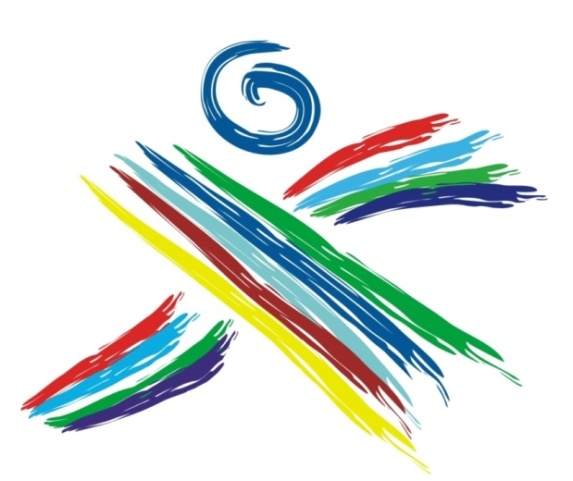 Жорнова Татьяна Анатольевна,
заместитель директора по учебно-воспитательной работе ГБУДО «Детско-юношеский центр»
Основные характеристики системы дополнительного образования детей и молодежи Курганской области
Государственные и муниципальные организации дополнительного образования детей – 111 
образования - 55, 
культуры - 41, 
физической культуры и спорта – 15;
+ негосударственные – 2.

69% - охват дополнительным образованием детей в возрасте 5-18 лет от общей численности детей соответствующего возраста. 

Техническая направленность – 7%.
Естественнонаучная направленность – 5%.

Основной получатель услуги – дети от 5 до 14 лет.
29 многопрофильных организаций работают с молодежью (ГБУДО ДЮЦ – 59,9%).
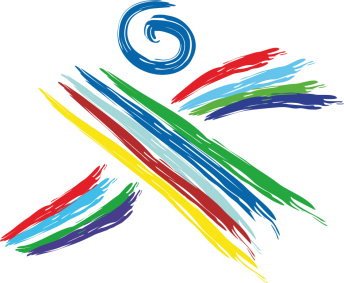 Приоритетный проект «Доступное дополнительное образование для детей» в Курганской области
Обеспечение доступности дополнительного образования детям
Определение нормативно-правового контура
Мониторинг и оценка деятельности организаций в рамках реализации региональной модели оценки качества ДО
Модельный стандарт качества муниципальной услуги по организации предоставления дополнительного образования в многопрофильных организациях дополнительного образования Курганской области – Приказ Департамента образования и науки Курганской области от 28.06.2018 г. № 830
Рейтинг организаций
Мониторинг удовлетворенности родителей качеством услуги
Независимая оценка качества
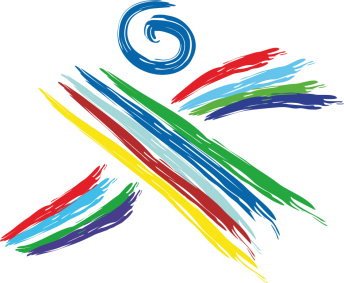 Обеспечение доступности дополнительного образования детям
Эффективное планирование сети
Создание и использование ресурсов, доступных для детей сельской местности
По системе государственного (муниципального) задания работают 24 организации
Навигатор дополнительного образования Курганской области
Система электронного обучения с применением дистанционных образовательных технологий http://elschool45.ru/
Определение Регионального модельного центра
ГБУДО «Детско-юношеский центр»
руководитель
заместитель руководителя
7 методистов по направленностям дополнительного образования
Областная очно-заочная школа «Шаг в будущее»: 8 направлений, 23 программы, более 500 обучающихся
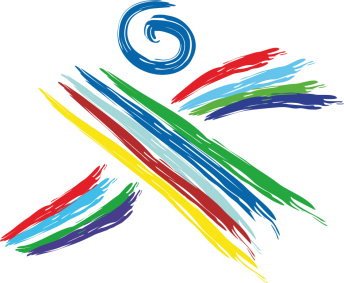 Обеспечение доступности дополнительного образования детям
Сетевая форма реализации событий, образовательных проектов, ДООП
Реализация модельных ДООП
Областной инновационный проект «Малая Академия наук»
«Будущий Я», 
«СемьЯ», 
«Созидательный Я», 
«Социальный Я. Школа волонтеров», 
«Школа лидера», 
«Школа будущего избирателя», 
«Зауральский этнокалендарь» - 
более 2300 чел. в 25 МО
Областные профильные смены «Агромастер», «Инженеры будущего», «Команда», «Олимпиадная химия» и др.
ГАОУ ДПО ИРОСТ разработаны методические рекомендации по проектированию ДООП
Подготовка юниоров к соревнованиям движения «Молодые профессионалы» WorldSkills Russia
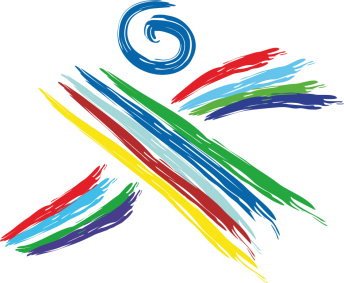 Обеспечение доступности дополнительного образования детям
Повышение и переподготовка кадров
Конкурсная поддержка организаций
Отделение «Педагогика дополнительного образования» на ФПП ГАОУ ДПО ИРОСТ
Областной конкурс дополнительных общеобразовательных программ «Стартуем вместе» 22 участника из 13 территорий
3 номинации (техническая, естественнонаучная, туристско-краеведческая)
публичная презентация 9 финалистов
3 гранта по 300 тысяч рублей
3 базовых площадки
Курсовая подготовка – в 2018 году более 250 слушателей 
Модуль «Профессиональный стандарт ПДО детей и взрослых»
«Обновление содержания, форм и методов дополнительного образования детей»;
Курсы инновационного проектирования «Проектирование УМК как условие повышения качества дополнительного образования»;
Авторские школы
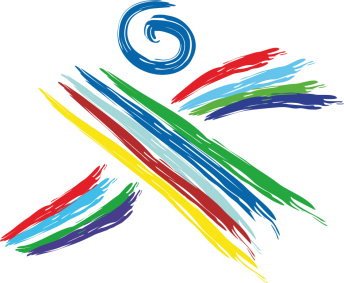 ТАТЬЯНА АНАТОЛЬЕВНА ЖОРНОВА
заместитель директора 
по учебно-воспитательной работе 
ГБУДО «Детско-юношеский центр» 
Региональный модельный центр дополнительного образования Курганской области
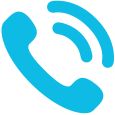 8 (352-2) 46-05-96, 8 (961) 571 32 73
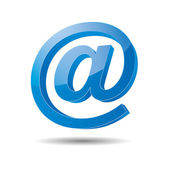 tiana69@mail.ru
http://prospekt45.ru/duc/
http://р45.навигатор.дети
http://elschool45.ru/
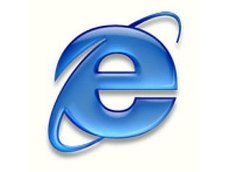 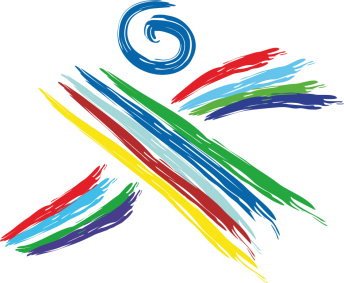